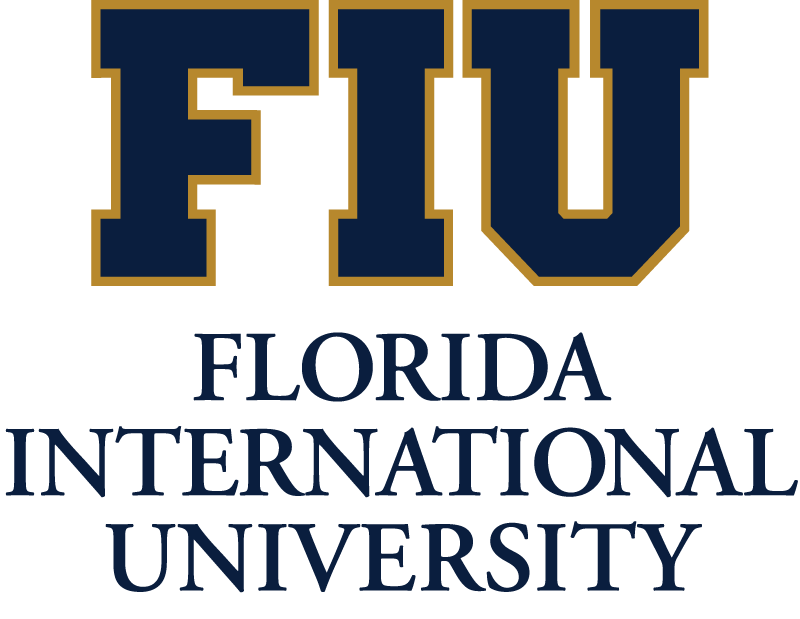 Three-Player Kuhn Poker with Logic
Robert Timothy Panoff & Carolina Uribe-Gosselin
Artificial Intelligence – Fall 2017 – Sam Ganzfried
School of Computing & Information Sciences
Extensive-Form Game Tree using Gambit
An extensive-form game tree essentially is a diagram that shows every possible outcome based off an action.
Extensive-Form Game Tree using Gambit
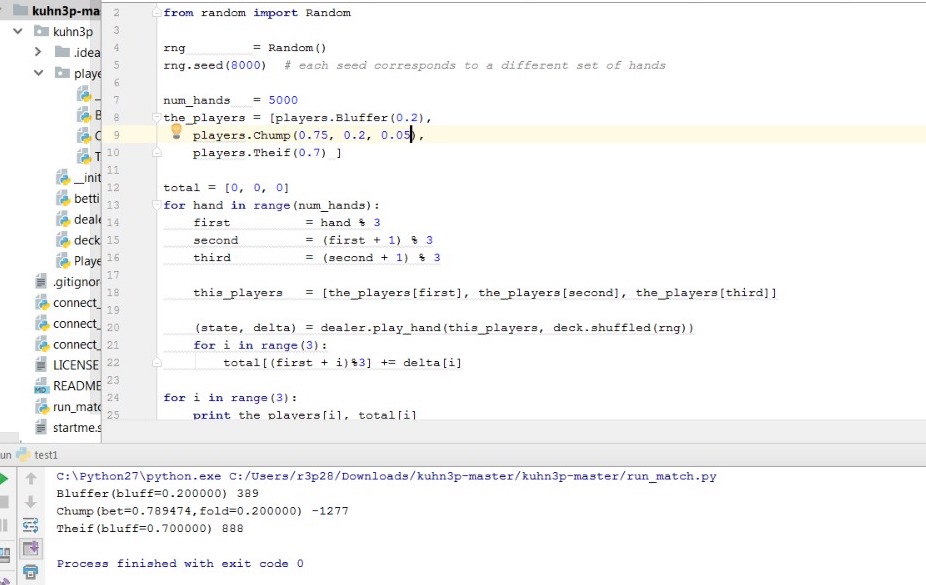 Results
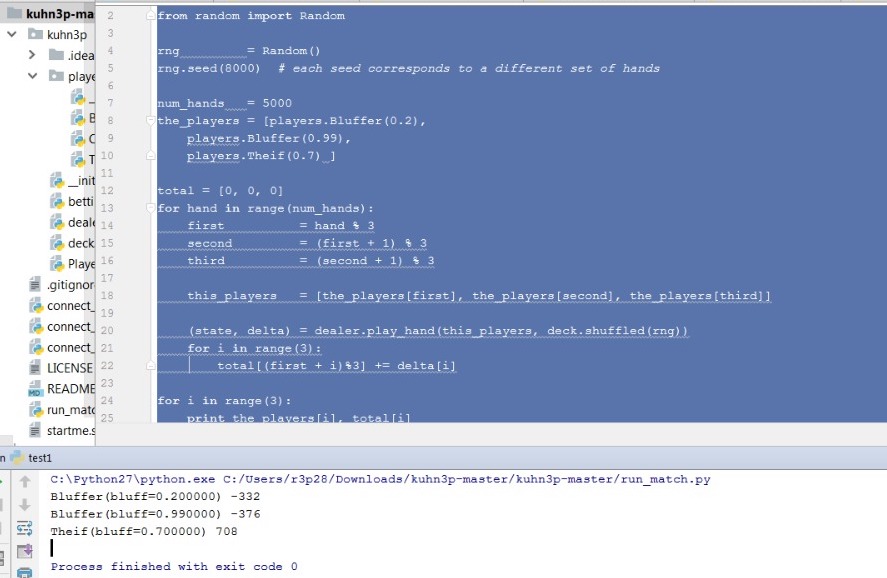 Results